Connecting to the Community
Development of Communities of Practice
MARYLAND CHAPTER 
Association for Talent Development
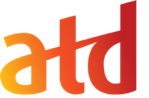 ATD Maryland Chapter Leaders
Facilitator: Olacoy Lawyer ATD Maryland, Director of Communication and Past President
SPEAKER:
TRIPLE CLICK TO EDIT MASTER TITLE STYLE
CONTACT:
Triple Click to edit Master subtitle style
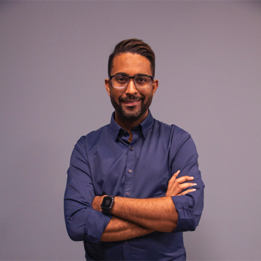 Co-facilitator: Philippe BernadelATD Maryland, Director of Membership
Our Chapter Success Story
RESULTS THAT MATTER
Member Benefit ATD Maryland Chapter 
Gained New Power Members by Leveraging Our Wild Apricot Data
Increased Cross Chapter Involvement 
Selected Two (2) New Chapter Champions 
Increased CPTD Achievement
Selected Two (2) New Chapter Leaders 
Increased LinkedIn Engagement 
Cultivated New Relationships and Fostered Sense of Belonging 
Provided Support to Overcome Challenges at Work and Certification Completion
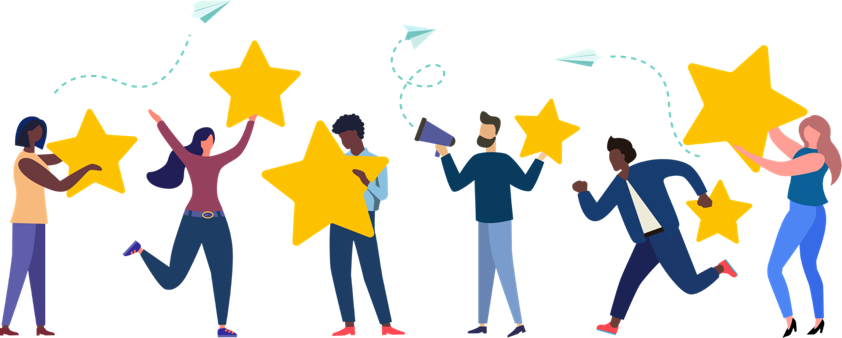 Today’s Objectives
Understand How to Create a Community of Practice (CoP) to Support Your Chapter’s Mission by Sharing Best Practices

Establish Ways to Identify High Potential Members for Future Chapter Leader Involvement

Create a Charter for a Community of Practice
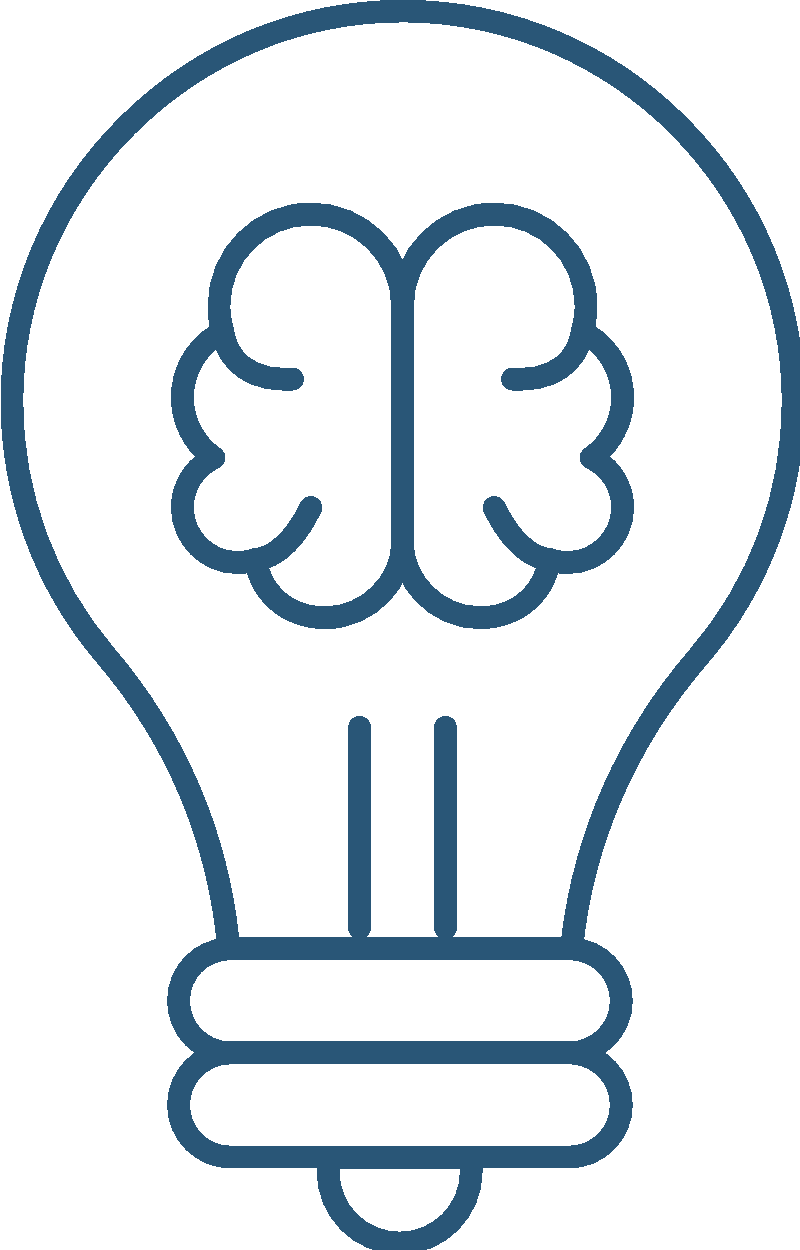 Roadmap to Success
Chapter Study Sessions
Community of Practice
Identify High Potential for Chapter Champions
Weekly ATD Capability Assignment
Identify High Potential for Board
Observed Behaviors and Offer Coaching
Jan 2021
June
Aug
2021
Feb-Mar
April
Board Nominations
Member Need
Chapter Champions
Skills and Interest Inventory
New Board Member Onboarding 
Invite to ALC
Succession Planning 
Invite to Open Board Meetings
Add Profile to Chapter Website
Certification Study Assistance
Network of Support
[Speaker Notes: Chapter Study Session = Identify high potential through the ATD capability model for chapter champions

Community of Practice = Identify high potential for board development]
How to Build Your Community of Practice
Our Magnetic Winning Strategy
1. Obtain Chapter Leader 
2. Sponsorship 
3. Determine Mission and Goals 
4. Build a Core Team 
5. Promote Knowledge Management 
6. Engage in Regular Check-Ins
ATD Maryland – Developing Communities of Practice
What Is a Community of Practice?
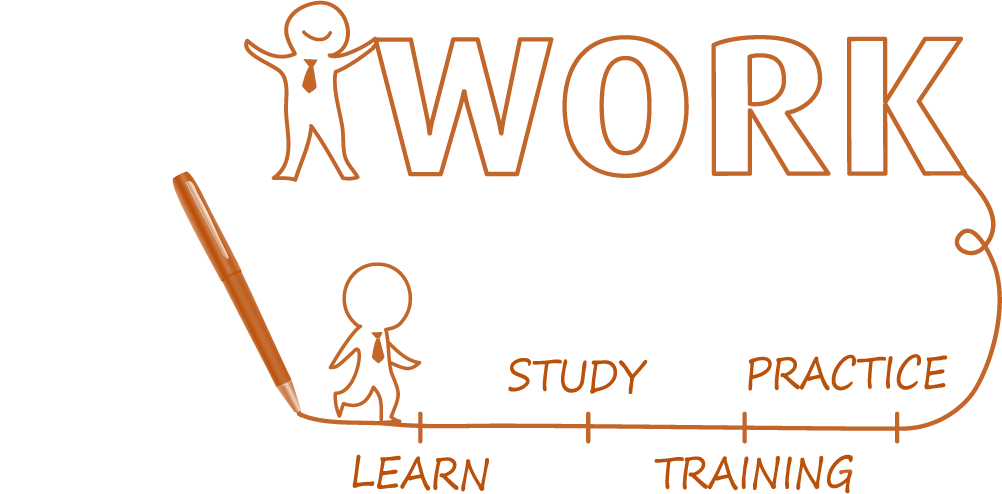 A community of practice (CoP) is a cost-effective way to foster learning, encourage collaboration, and promote innovation in an organization.
ATD Maryland – Developing Communities of Practice
[Speaker Notes: A community of practice is a cost-effective way to foster learning, encourage collaboration, and promote innovation in an organization. In The Open Organization, Jim Whitehurst argues that "the beauty of an open organization is that it is not about pedaling harder, but about tapping into new sources of power both inside and outside to keep pace with all the fast-moving changes in your environment." Building communities of practice are the perfect way to do just that: stop pedaling harder and to tap into new sources of power within your organization.]
CoP Sponsorship
A chapter leader sponsor can help ensure the community's goals are aligned with the overall strategy of the organization.
ATD Maryland – Developing Communities of Practice
[Speaker Notes: Sponsorship: 
While having a community manager focused on the day-to-day execution of community matters is important, an executive sponsor is also integral to the success of the community of practice. Typically, a Chapter Leader will shoulder higher-level responsibilities, such as focusing on strategy and creating conditions for success (rather than implementation).

A chapter leader sponsor can help ensure the community's goals are aligned with the overall strategy of the organization. This person can also communicate those goals and gather support for the community from other chapter leaders (potentially instrumental in securing financial support and resources for the community!).

Finding the right sponsor is important for the success of the program. A chapter leader committed to fostering open culture, transparency, and collaboration will be very successful. Alternatively, you may wish to tap a chapter leader focused on finding new ways to grow and reskill high-potential board members.]
Mission and Goals of a CoP
Your CoP’s mission should be to share knowledge, promote learning in a particular area, and align that work with organizational strategy. 
The goals can be short or long term, with a clear roadmap towards achievement.
ATD Maryland – Developing Communities of Practice
[Speaker Notes: Mission and Goals:
Once you've established a vision for the community, you'll need to develop its mission statement. This is critical to your success because the mission begins explaining how you'll achieve that vision. Primarily, your community's mission should be to share knowledge, promote learning in a particular area, and align that work with organizational strategy. However, the mission statement may also include references to the audience that the community will serve.
Here's one example mission statement:
To identify and address certification preparation needs within the ATD Maryland Chapter in support of national's mission of defining the next generation of talent development leaders
After articulating a mission like this, you'll need to set specific goals for achieving it. The goals can be long- or short-term, but in either case, you'll need to provide a clear roadmap explaining to community members what the community is trying to achieve.]
Building a Core Team
Four Main CoP Roles
CoP Program Manager (The ’Face of the Community’)
CoP Manager (The Community Strategist)
Core Team Members (Assist in Meeting Community Goals)
Members (Attend Community Meetings & Share Best Practices)
ATD Maryland – Developing Communities of Practice
[Speaker Notes: Building a core team is essential to the success of a community. In a typical community of practice—or "CoP," for short—you'll notice four main roles:

CoP program manager
CoP manager
Core team members
Members

The CoP program manager is the face of the community. This person is primarily responsible for supporting the managers and core teams by resolving questions, issues, and concerns. The program manager also guides new communities and evangelizes the communities of practice program inside the organization.
The CoP manager determines community strategy based on business and community needs. This person makes the latest news, content, and events available to community members and ensures that the CoP remains focused on its goals. This person also schedules regular meetings for members and shares other events that may be of interest to them.
The CoP core team is responsible for managing community collateral and best practices to meet the community's goals. The core team supports CoP manager(s) and assists with preparing and leading community meetings.
Members of a community attend meetings, share relevant content and best practices, and support the core team and manager(s) in reaching community goals.]
Promote Knowledge Management
Communities of Practice produce information—
The development of a knowledge-management system for retention helps keep content relevant.
ATD Maryland – Developing Communities of Practice
[Speaker Notes: Communities of practice produce information—and members must be able to easily access and share that information. So it's important to develop a knowledge-management system for storing that information in a way that keeps it relevant and timely. We currently use google docs to store and share information.]
Engage in Regular Communication
CoP Managers should schedule regular meetings, meet-ups, and content creation sessions to ensure that members are engaged in the community
ATD Maryland – Developing Communities of Practice
[Speaker Notes: The secret to success in maintaining a community of practice is regular communication and collaboration. Communities that speak with each other frequently and share knowledge, ideas, and best practices are most likely to remain intact. CoP managers should schedule regular meetings, meet-ups, and content creation sessions to ensure that members are engaged in the community. It is recommended to have at least a monthly meeting to maintain communication with the community members.

Chat/messaging apps are also a great tool for facilitating regular communication in communities of practice. These apps offer teams across the globe the ability to communicate in real-time, removing some collaboration boundaries. Members can pose questions and receive answers immediately, without the delay of sending and receiving emails. And should the questions arise again, most messaging apps also provide an easy search mechanism that can help members discover answers.]
Determine Your Operating Cadence
When creating your charter, consider the Membership Experience Journey as you think through your communication strategy, risk assessments, and general operational logistics.
Source: ATD National
ATD Maryland – Developing Communities of Practice
Breakout Activity
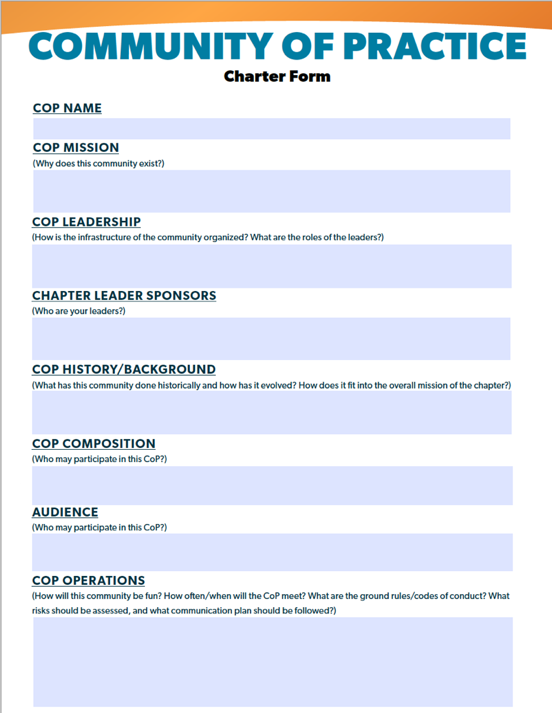 Time: 20 Minutes
Instructions
Using the Community of Practice Charter Form, discuss with your group the steps you can take to form your community of practice, and complete your charter form.
ATD Maryland – Developing Communities of Practice
Activity Debrief
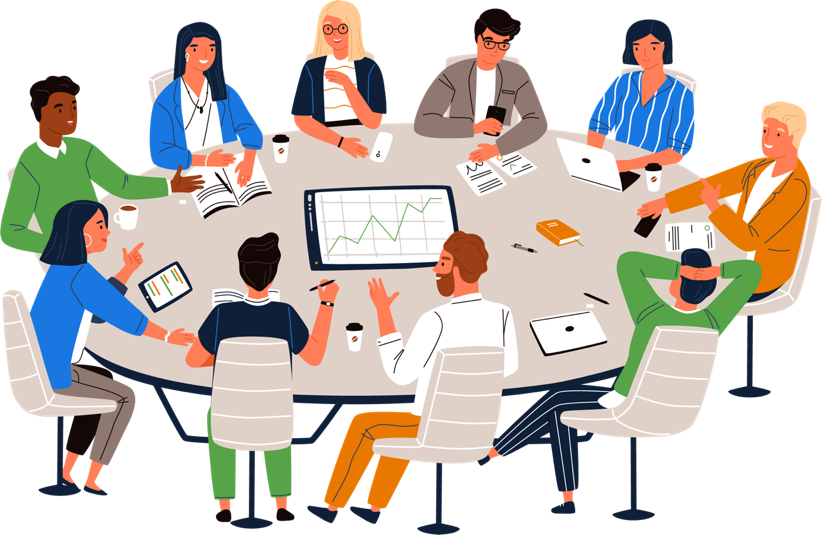 What insights did you discover?
What roadblocks would you need to consider?
What else have you learned at ALC that you might incorporate into your strategy?
ATD Maryland – Developing Communities of Practice
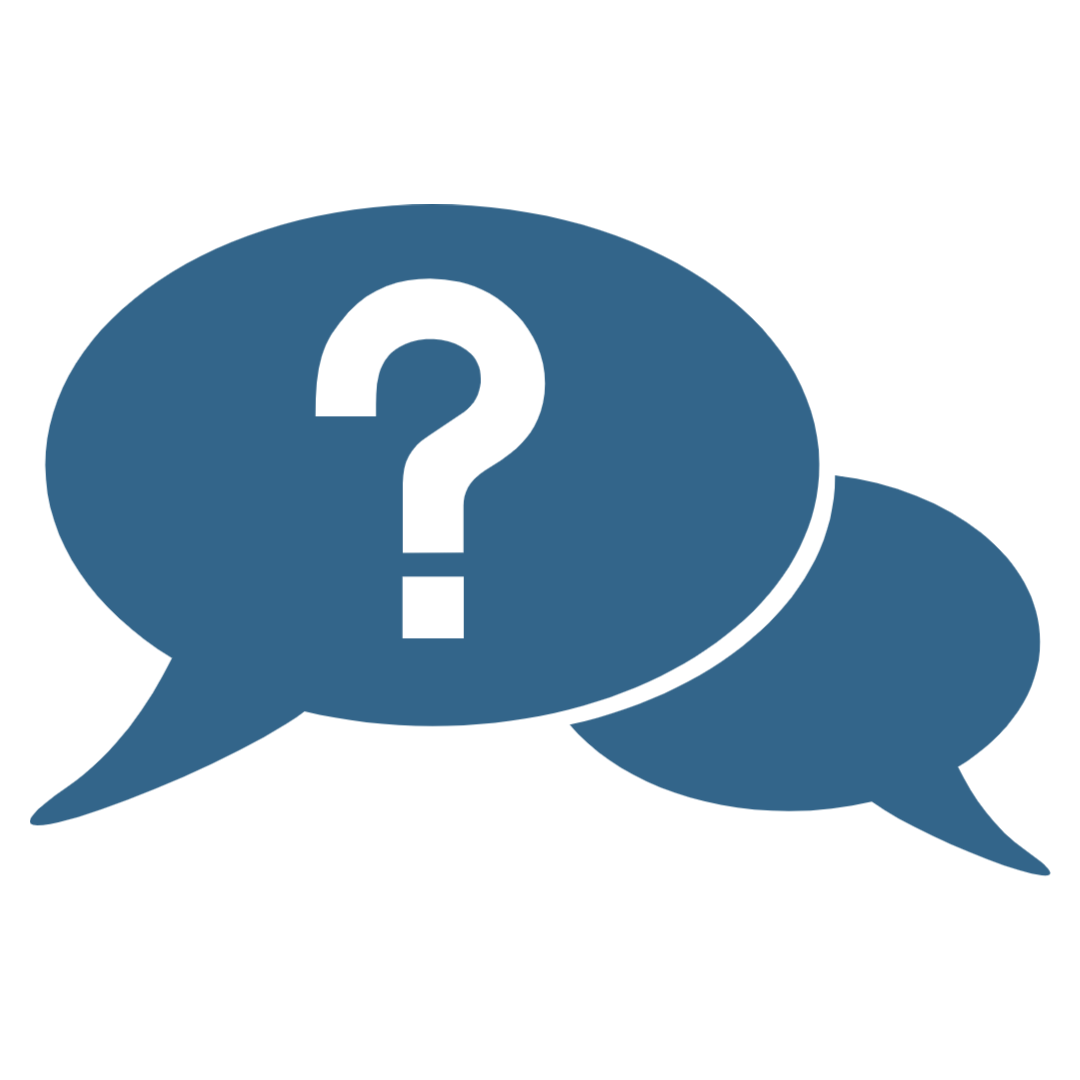 FEEDBACK COUNTS
Your feedback helps ATD continue to provide top-notch educational programs that help you stay on top of a changing profession. 

Evaluations forms for this session are available via the mobile app and at the following link: atdconference.org/attendees.